Stravovací a ubytovací služby
Michal Vovčák
4.B
2017
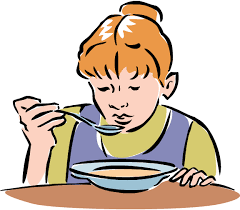 Stravovací služby- obecné informace
- Základní služba CR
- Má velký význam pro ekonomiku státu
- Stravovací služby se vyvíjeli současně s historickým a kulturním vývojem daného státu.
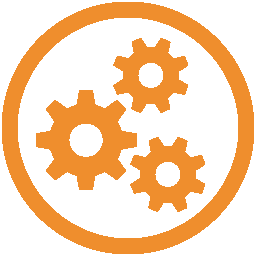 Funkce stravování
společensko-zábavní = kavárny, herny, bary, vinárny => priorita je zábava
- základní = jídelny, resraurace, fastfoody, pizzerie => priorita je jídlo- doplňková = divadlo, kino, čerpací stanice => Prioritou je jiná služba- služby poskytované ve stravovacích službách se dělí na: Restaurační zařízení – restaurace, motoresty, bufety, bistro, jídelní vůz
Kavárny
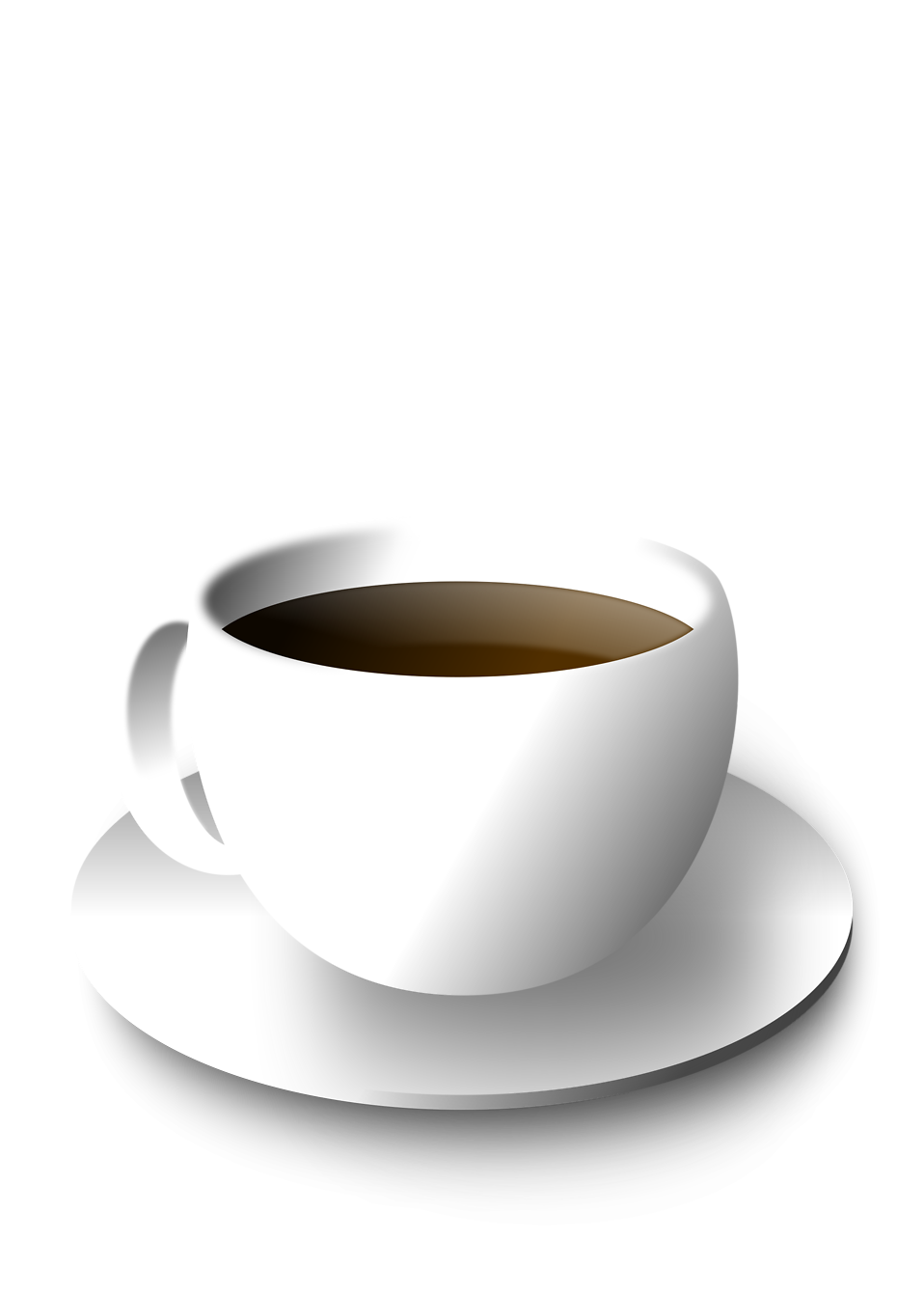 rozvoj kaváren dosáhl vrcholu koncem 19. a počátkem 20. století
 káva se postupně stávala společenským nápojem
 sortiment  i služby se přizpůsobovali klientele
 současnou klientelu tvoří mladí lidé,pro které káva není oblíbeným nápojem netouží po klidu
 řadíme je ke společensko-zábavním střediskům, můžeme zde podávat snídaně nebo jsou otevřeny v době, kdy jsou ostatní střediska uzavřena ( v hotelích)
Dělení kaváren
1.   Klasické denní kavárny:
 Především výběr teplých a studených nápojů.
 Pokrmy jsou většinou doplňkového charakteru (dezerty, studená kuchyně)
 Jsou zařízeny pro dlouhodobý pobyt hostů
 V kavárnách s denním provozem se podávají snídaně a podle poptávky obědy a večeře.
2.   Kavárny s odpoledním  a nočním provozem:
 Mají společensko zábavní charakter.
 Většinou nabízejí reprodukovanou hudbu, večer se tančí
 Velké taneční kavárny bývají ve centrech měst
 Nabízejí i různé programy.
Druhy kaváren
Literární
Hudební
Počítačové
Taneční
Kinokavárny
Internetové
Čajovny a cukrárny
Vinárny
společensko – zábavní středisko, vyhledávané milovníky vína
Rozdělení (denní, noční, speciální)
Sortiment nápojů – nabídkové vitríny -> velký sortiment vín (správně chlazených)				                    -> nealko nápoje, alko nápoje, teplé i studené
Sortiment pokrmů
 - pokrmy minutkového charakteru (pikantní)
 - studené pokrmy (sýry, uzenina, moučníky)
- doplňkový sortiment (slané mandle, olivy, chuťovky)
Denní – 
Mají často restaurační charakter, provozní špička -> dopoledne a odpoledne
Zařízení- jednoduché i stylové -> masivní nábytek, dlažba, venkovské motivy
Součást vybavení je výčep sudového vína s možností konzumace ve stoje
Noční – 
Zařízení- přizpůsobeno delšímu pobytu -> boxy, sedačky, tlumené osvětlení, expediční nebo barový pult
Vstup je většinou placený + šatna 
Hudba- moderní, lidová, reprodukovaná
Intimní prostředí, nerušená zábava a diskrétní obsluha
Bary
Denní – patří mezi oblíbená střediska rychlého občerstvení, mohou být malá samostatná střediska nebo součástí velkých provozoven
Např: Gril bary, Mléčné bary, Espresa, Pivní bary,..
Noční – střediska podobná vinárnám, dlouhá otvírací doba, hudba, tanec a jiný program (u větších středisek)
Při zřizování středisek s programem je nutné pamatovat na šatny pro umělce
Sortiment pokrmů
převládají zde pokrmy z grilu, zapékaná jídla a polévky
Toasty, minutky na toastech, sendviče a předkrmové koktejly apod.
Sortiment nápojů
Alkoholické a nealkoholické nápojem, míchané nápoje 
Mezi lihovinami nesmí chybět  několik značek koňaku, whiskey, ginu, vodky, rumu, ovocných likérů
Z teplých nápojů – káva, kakao, čokoláda
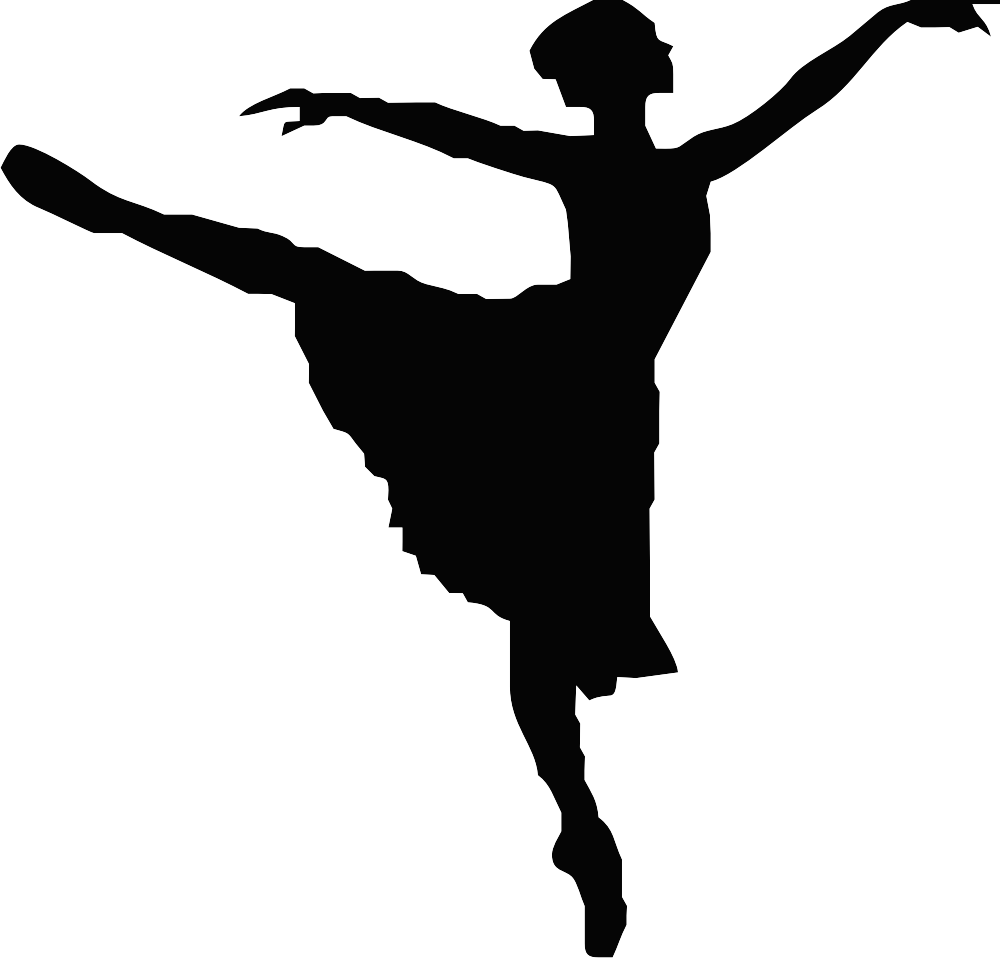 Varieté
Velká zábavní střediska
Reprezantativní charakter
Podtatou provozu je celovečerní program  řízený podle určitých pravidel
Ze všech míst viditelné jeviště a taneční sál + balkony
Kabarety
Menší společensko – zábavní středisko s lidovým charakterem 
 Zařízení bývá jednodušší, jeviště menší a program řídí konficiér
 Střídají se zde vystoupení tanečníků i zpěváků
 Kabarety mají často politický, kritický a ironický nádech
 Sortiment pokrmů a nápojů je často na úrovní normální restaurace
Nejčastější nápoj pivo
Doplňkový sortiment- topinky, brambůrky, bramboráky,….
Koliby a salaše
Atraktivní střediska horského charakteru, lidová hudba a tanec
 Budovy jsou v lidovém slohu, většinou zdobené řezbou (ale i železo, cihly atd)
Součástí místnosti bývá krb, pec nebo oheň
Nápoje se podávají ve skle nebo keramice a pokrmy na dřevěných nebo keramických talířích. Miskách, kastrůlcích, kotlících, jehlách atd.
Nabídka pokrmů se liší oblastí, nabízí se vepřové a uzené maso, domácí klobásy, skopové a jehněčí maso, pečené sele, halušky, výrobky z mléka atd.. 
 Nápoje- víno, pálenky, teplé alko nápoje
Profesní sdružení ve stravovacích službách
- Česká barmanská asociace- Asociace kuchařů a cukrářů - Sdružení podnikatelů v pohostinství a CR- Národní federace hotelů a restaurací
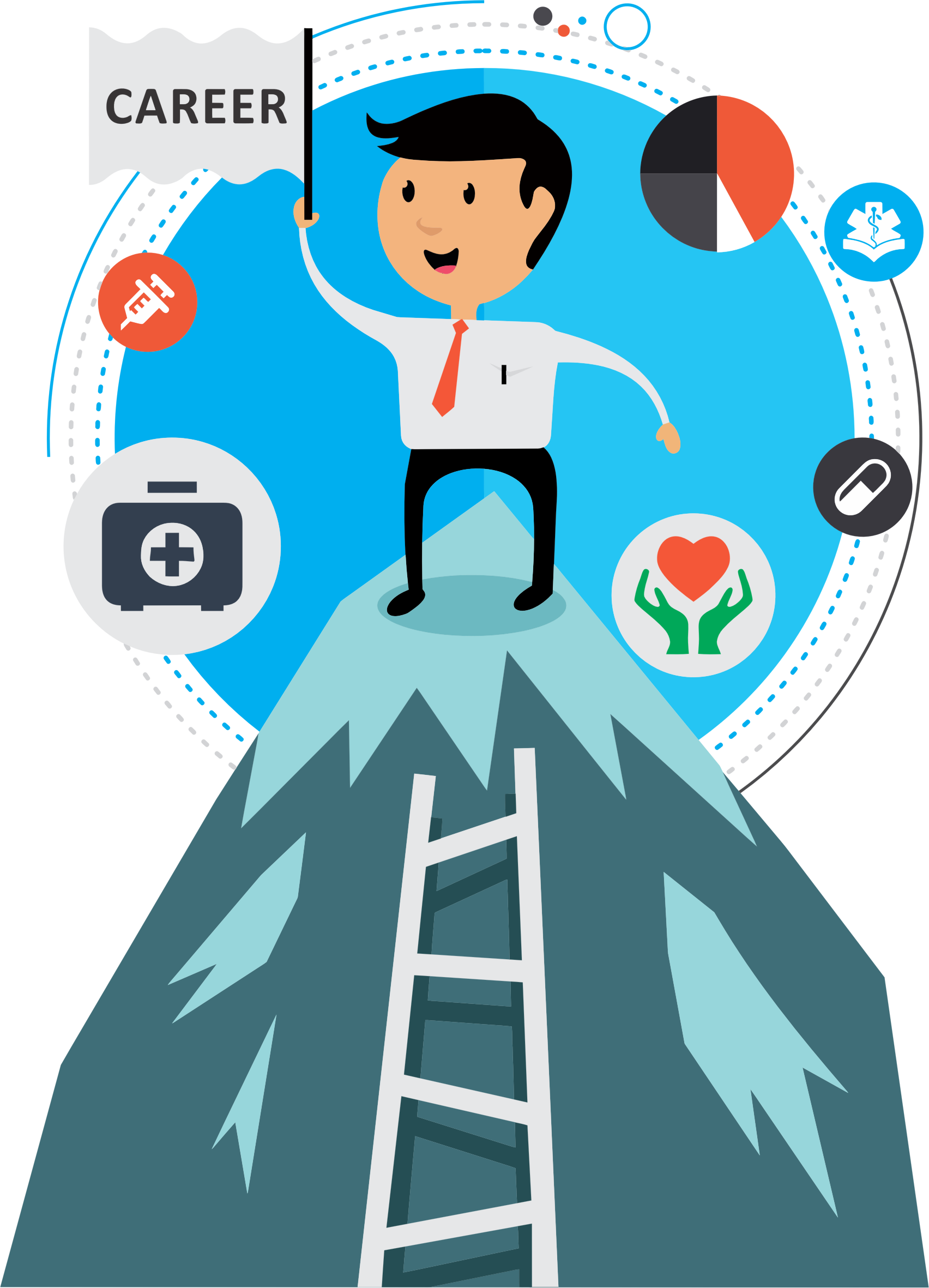 Ubytovací služby
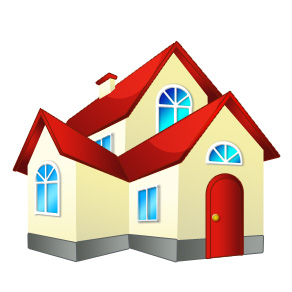 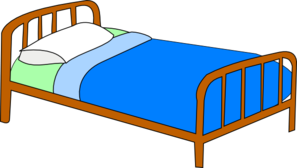 Ubytovací služby- obecné informace
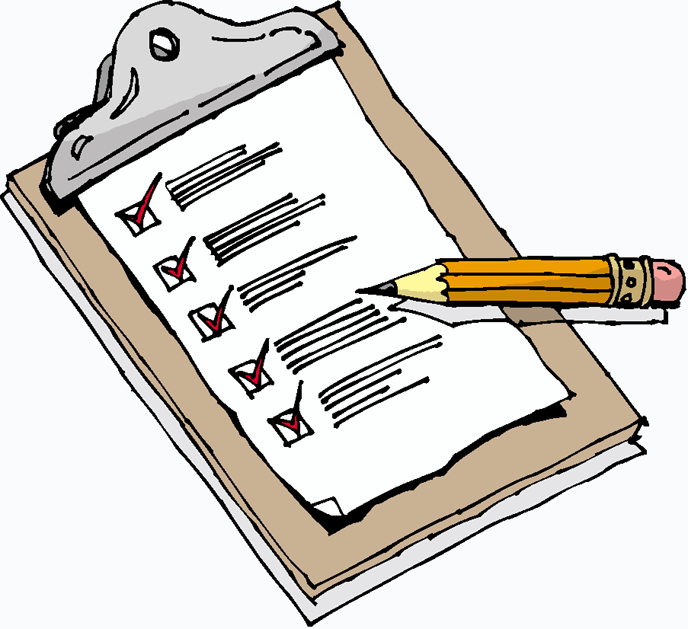 - Je to základní služba - Poskytuje přechodné ubytování - Vznikají s rozvojem dopravních služeb - Nejdříve hostince – jídlo a noc - Slovo hotel pochází z francouzštiny - 1. velké hotely vznikají v Anglii v 18. a 19. století - Ritz – první významný hoteliér - Místo společenských událostí - V roce 1918 v Praze významné hotely ( Národní třída, Václavák, Nadpoříčí) - Po 2. Světové válce mnoho hotelů znárodněno - Ubytovací průmysl = polovina pracovních míst v CR
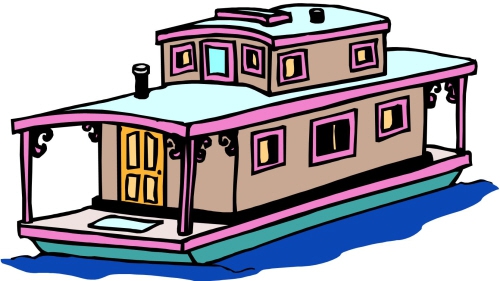 Ubytování
Individuální – pronajímání např. jednoho pokoje, vlastního karavanu či houseboatu
Hromadná - 
a) Hotely a obdobná ubytovací zařízení ( hotel, hotel Garni, penzion)
b) Ostatní hromadná ubytovací zařízení (kempy, chatové osady, turistické ubytovny)
c) Ostatní nespecifikovaná ubytovací zařízení (internáty, vysokoškolské koleje)
Pojmy
Hotel = ubytovací zařízení s nejméně deseti pokoji Hotel Garni = zařízení hotelového typu s omezeným stravováním (pouze snídaně)Motel = nachází se u pozemních komunikací, ubytovací zařízení s nejméně deseti pokoji Botel = ubytovací zařízení na lodi, přikotvené u břehu Bungalov= nachází se v uzavřeném prostoru, místnosti a sociální zařízení
Pojmy
Depandance = vedlejší část hotelu, nemá vlastní recepciPension = ubytovací zařízení s nejméně pěti pokoji a omezeným rozsahem služeb All inclusive = vše v ceně, tři jídla denně (neomezené množství, nápoje po celý den) Kontinentální snídaně = pečivo, máslo, džem, sýr, čaj, káva, kakao Polopenze = snídaně + jedno hlavní jídloPlná penze = snídaně, oběd, večeře
Hotelové pokoje
Single = jednolůžkový pokoj
Double= dvoulůžkový pokoj s manželkou postelí
Twin = dvoulůžkový pokoj s oddělenými postelemi
Vícelůžkový pokoj = tři a více lůžek
Apartmán = ložnice, obývák, kuchyňský kout
Studio = jedna místnost s kuchyňským koutem a pevnými lůžky
Kategorizace ubytování (druh)
Podle převažující klientely - Kongresová turistika - Sportovci - Rodiny s dětmi - Obchodníci
Podle velikosti - Malá (5-100 pokojů) - Střední (100-250 pokojů) - Velká (250 a pokojů více)
Podle doby provozu - Celoroční - Sezónní – hlavní sezona (léto, zima)
- Mimosezónní (jaro, podzim)
Podle druhu zařízení - Hotel - Motel- Botel- Penzion
Podle umístění - Městská - Horská - Lázeňská
Klasifikace ubytování ( hodnocení kvality)
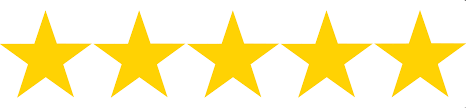 Turist *Economy **Standart ***First class ****Luxury *****
Klasifikace ubytovacích zařízení je dobrovolná 
Výhody klasifikace – konkurenční výhoda, více klientů
Klasifikaci zařízení  hotelového typu mohou provádět dvě profesní sdružení:NF HR= Národní federace hotelů a restaurací HOREKA= sdružení podnikatelů v pohostinství a CR
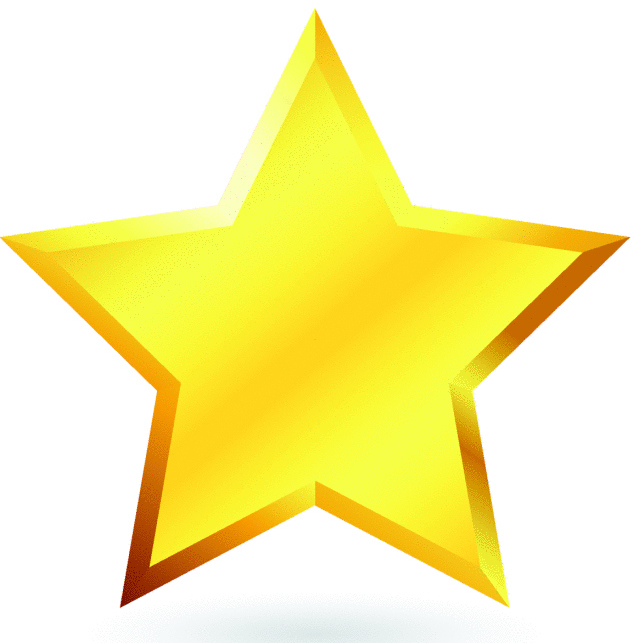 Hodnotící okruhy
V rámci každé třídy se hodnotí tyto okruhy: 1. Obecné požadavky (únikový plán, bezpečnost hosta)2. Vybavení pokojů (velikost, osvětlení, sociální zařízení, internet, telefon)3. Hygienické zařízení (hygiena hostů i zaměstnanců)4. Servis (služby) - Hotel může získat 1 až 5 hvězdiček - Penzion může získat 1 až 4 hvězdičky - Ubytovny mohou získat 1 až 3 hvězdičky
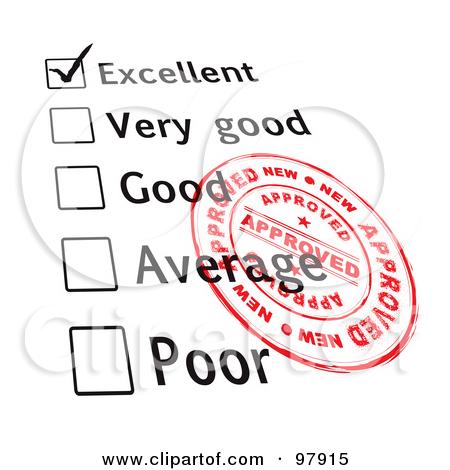 Hotelové služby
Placené služby v hotelu - Ubytování - Stravování- Wellness- Sporty- Wifi- Sekretářské služby - Minibar - Hlídání dětí - Trezor- Parkování
Neplacené služby v hotelu - Parkování - Otevírání dveří - Bagážista - Pokojská - Poskytování informací - Buzení - Předání vzkazů, zásilek - Rezervace pokojů - Posílání balíků
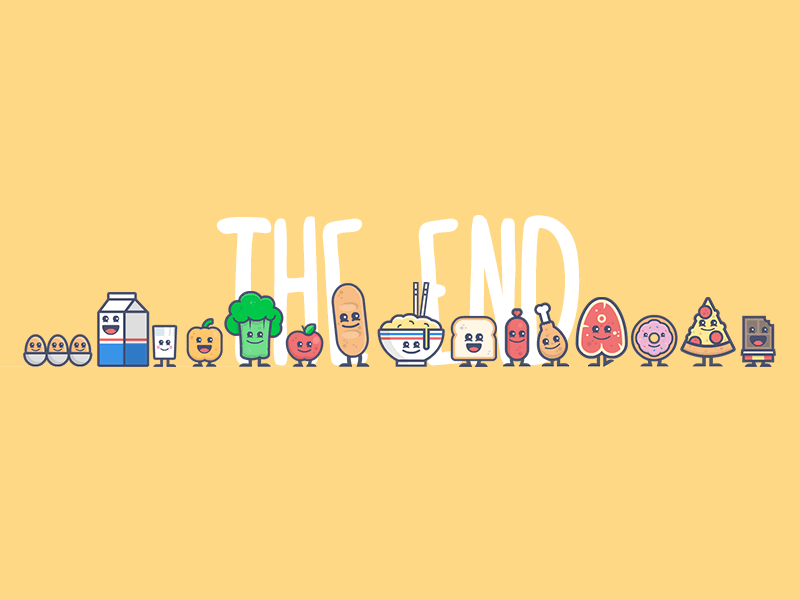